МИНИСТЕРСТВО ОБРАЗОВАНИЯ РЕСПУБЛИКИ МОРДОВИЯ
ПОРТФОЛИО   
Ахметовой Альбины Шамильевны
Педагога дополнительного образования 
МАДОУ «Центр развития ребёнка – детский сад № 17»
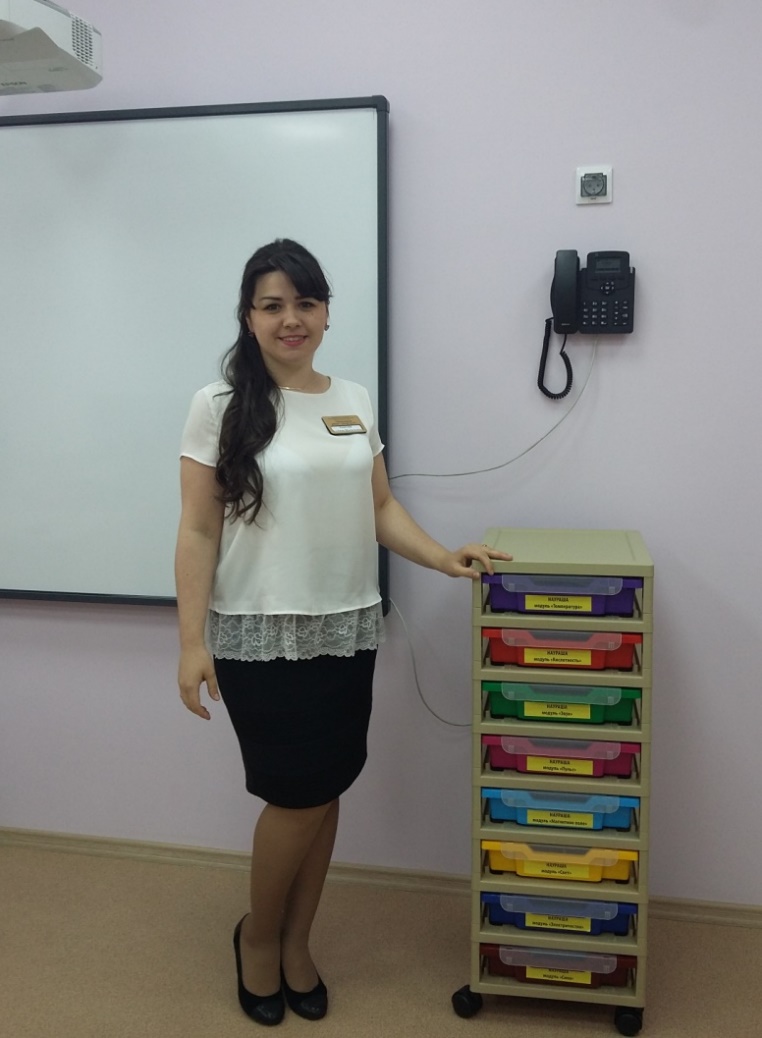 Дата рождения: 29.04.1991
Профессиональное образование: Федеральное государственное бюджетное образовательное учреждение высшего профессионального образования «Мордовский государственный педагогический институт имени М.Е. Евсевьева»
Квалификация по диплому: учитель английского языка и учитель немецкого языка по специальности «Иностранный язык (английский)» дополнительной специальностью «Иностранный язык (немецкий)»
Диплом: с отличием ОКА № 97847
Дата выдачи: 29 июня 2013 года
Общий трудовой стаж: 11
Стаж педагогической работы (по специальности): 6
Наличие квалификационной категории: первая
Дата последней аттестации: 22.05.2019 приказ № 541
Реализация образовательных программ
Уровень образовательной организации
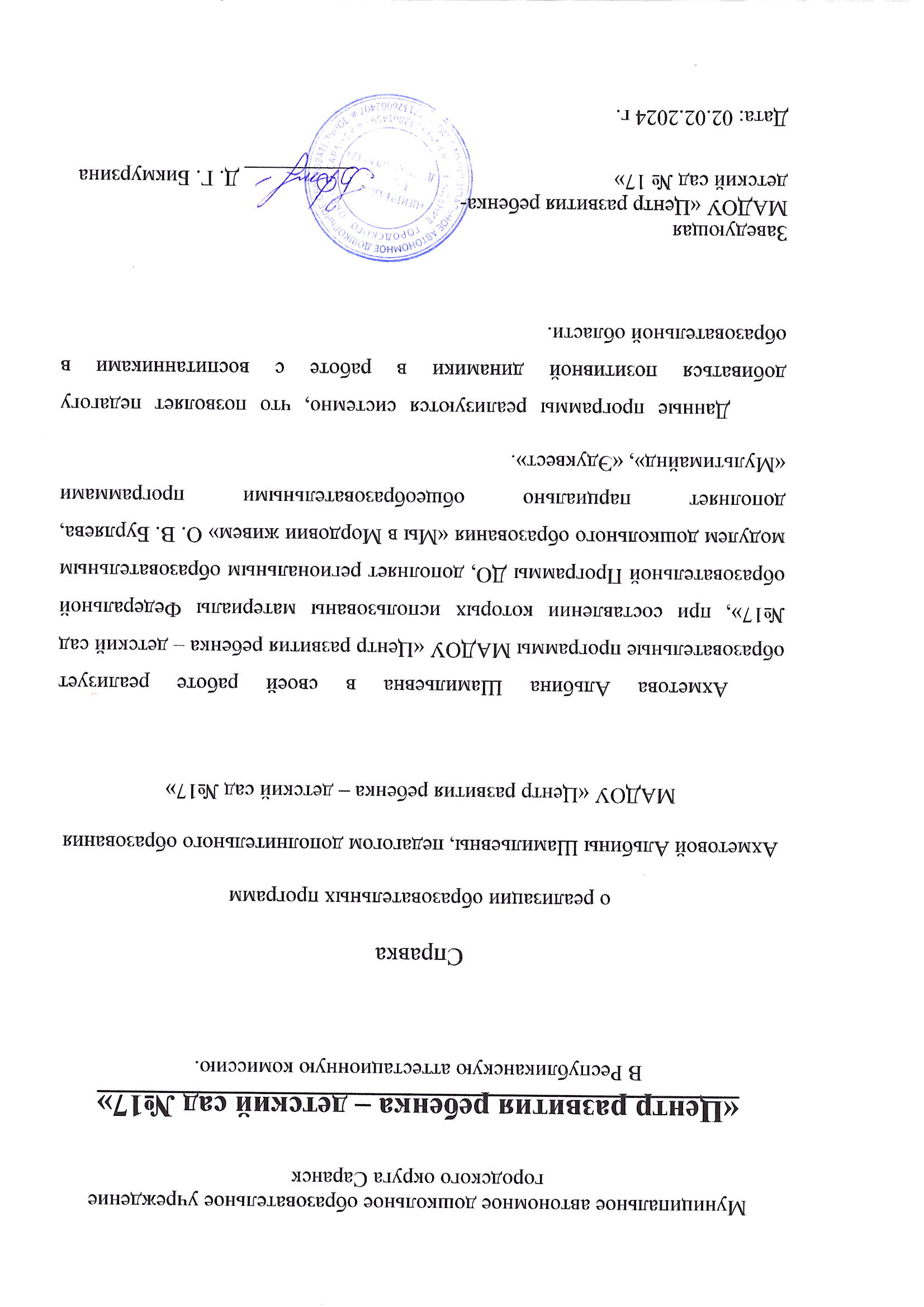 Результаты участия в инновационной (экспериментальной) деятельности
Представление инновационного педагогического опыта представлен на сайте МАДОУ «Центр развития ребёнка - детский сад № 17»:
Innovatsionnyy-pedagogicheskiy-opyt-Akhmetova-A.SH..doc (live.com)
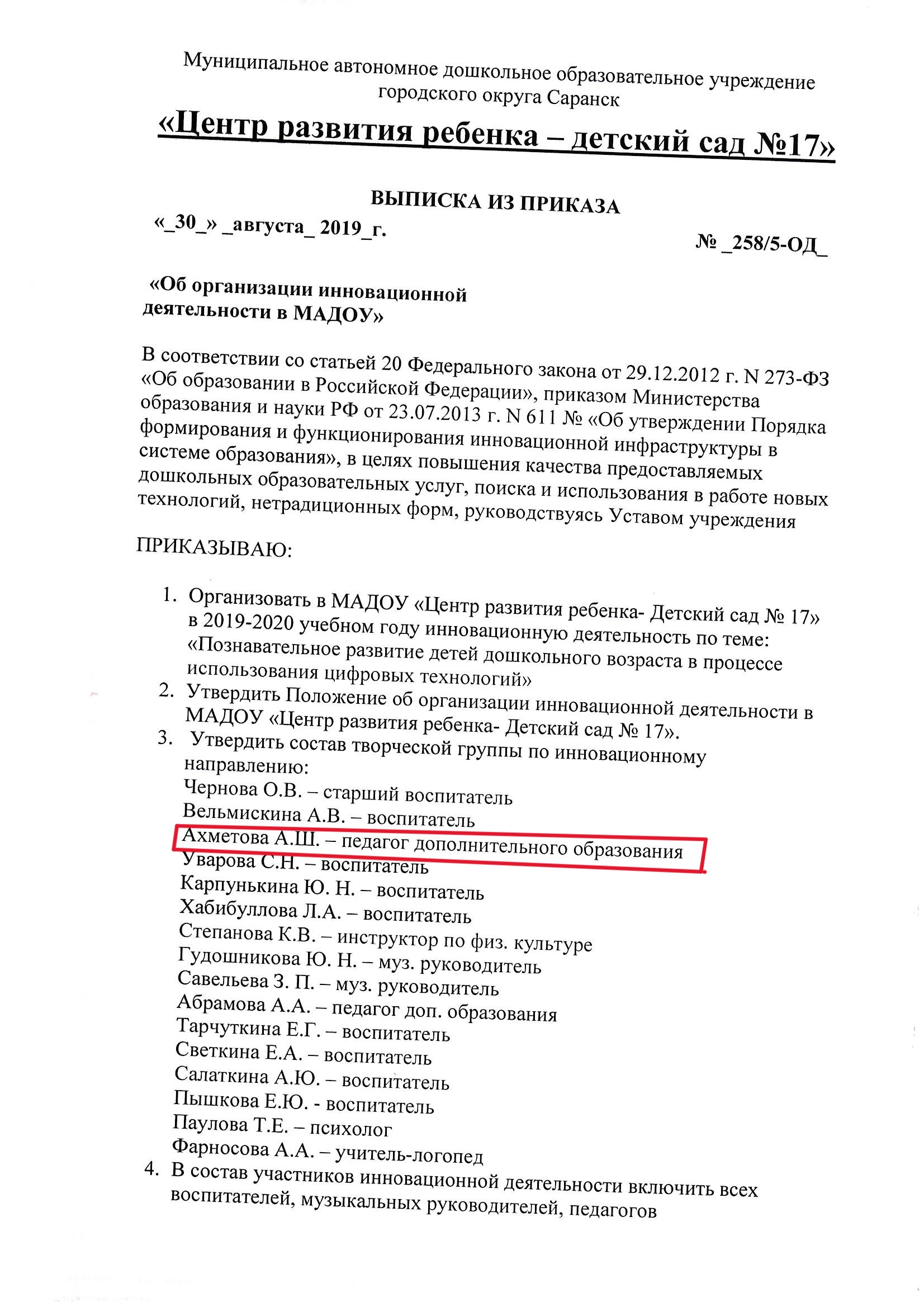 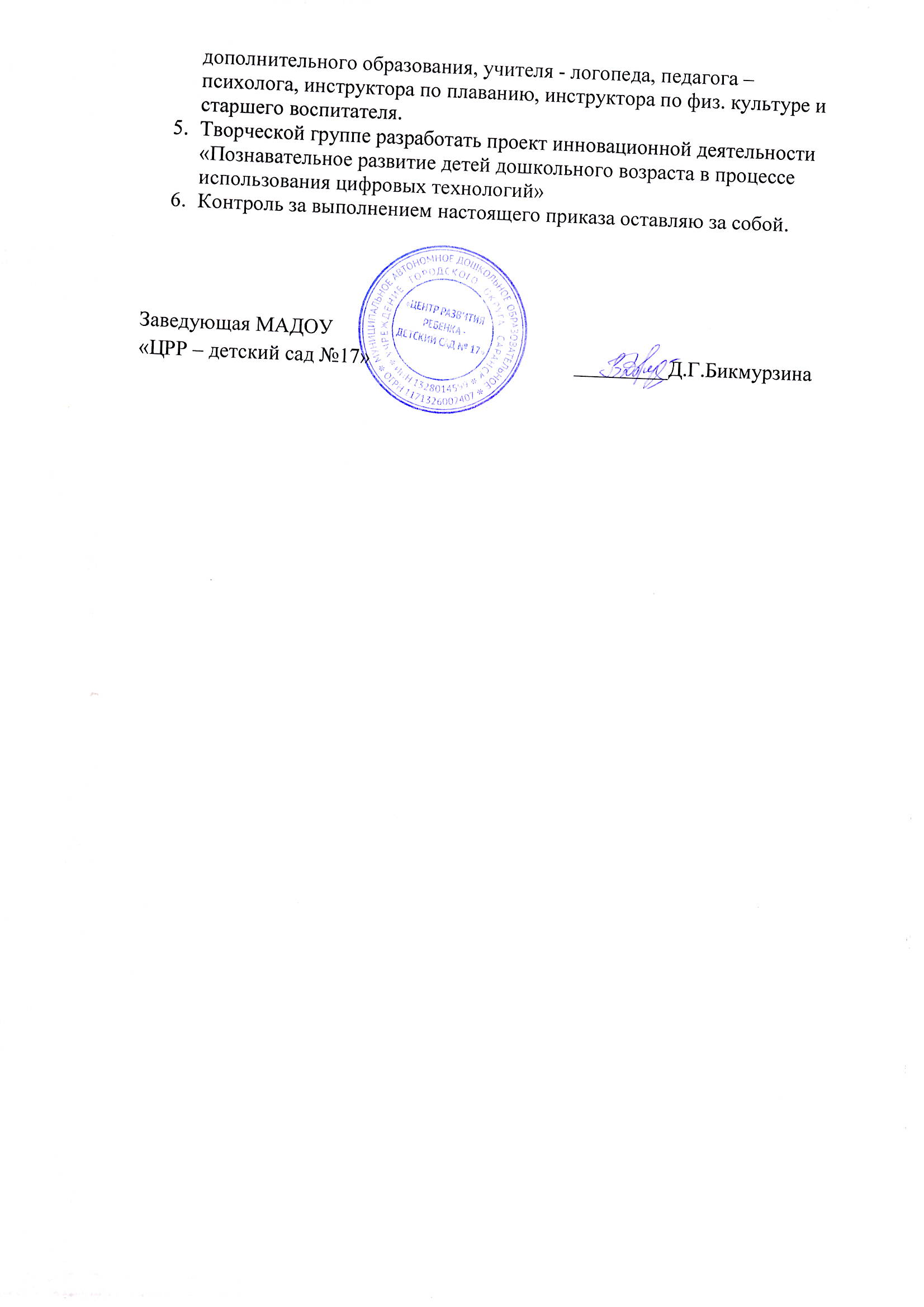 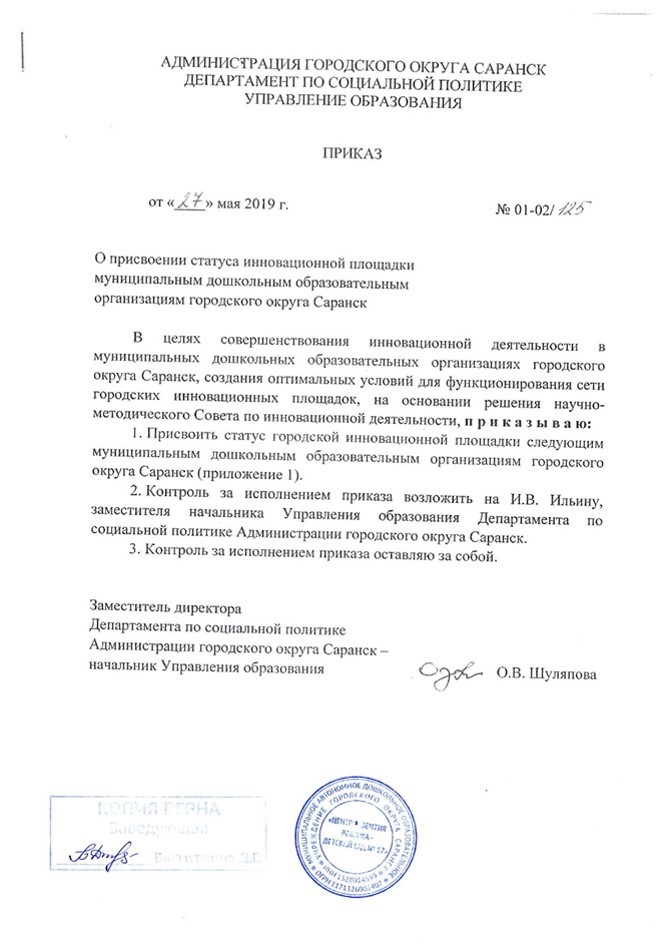 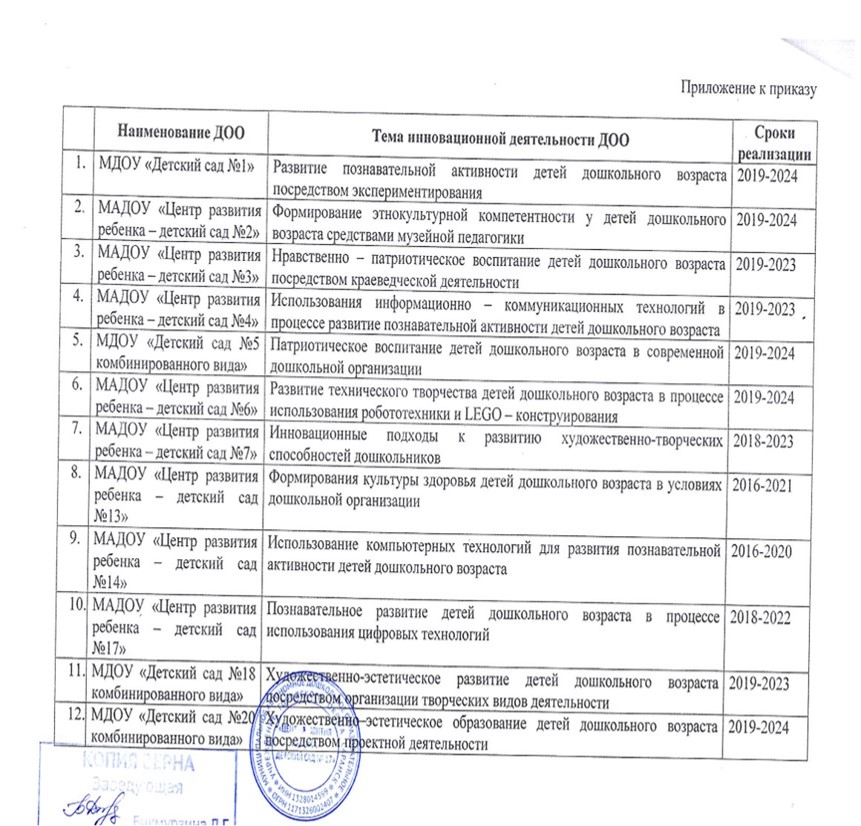 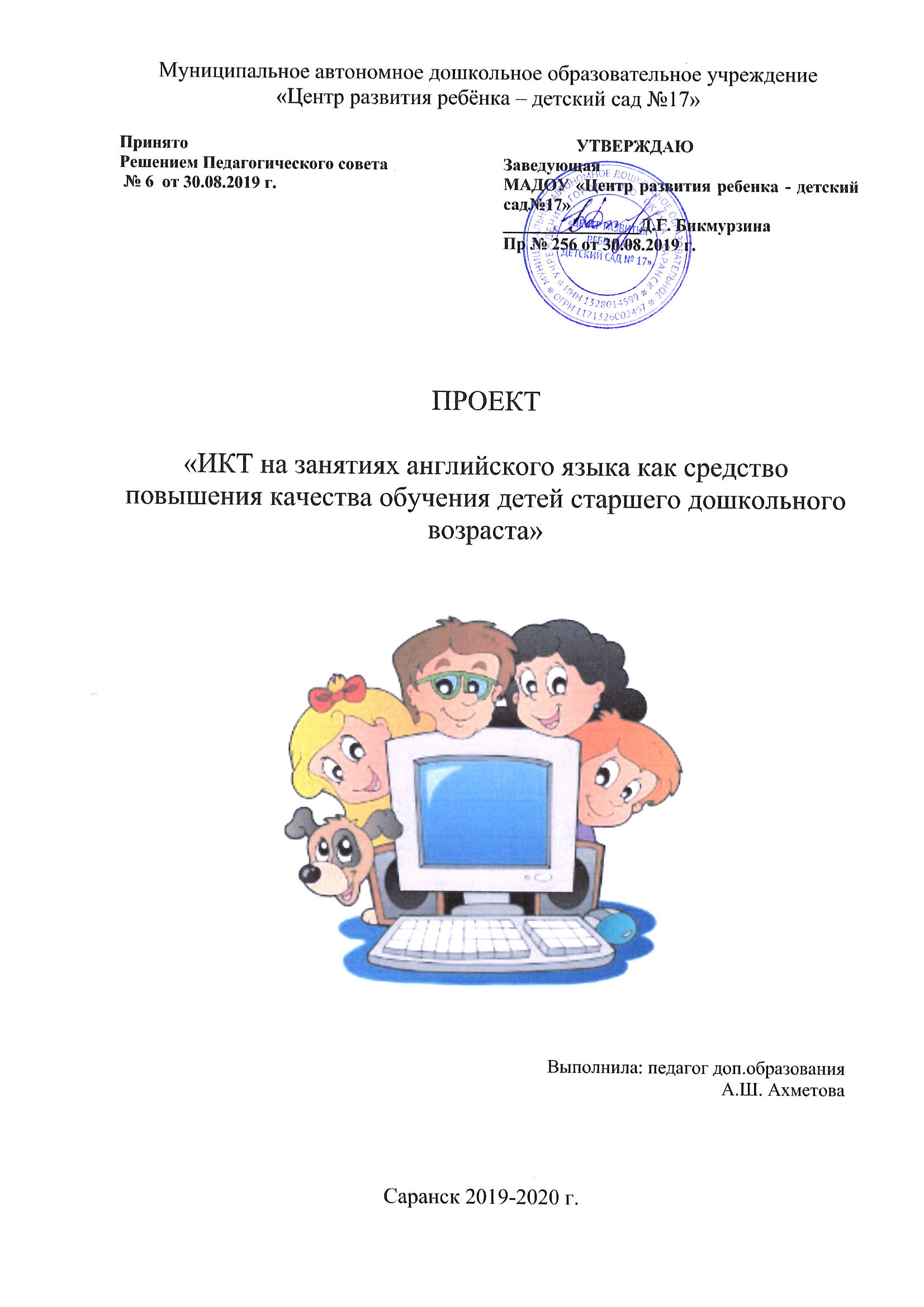 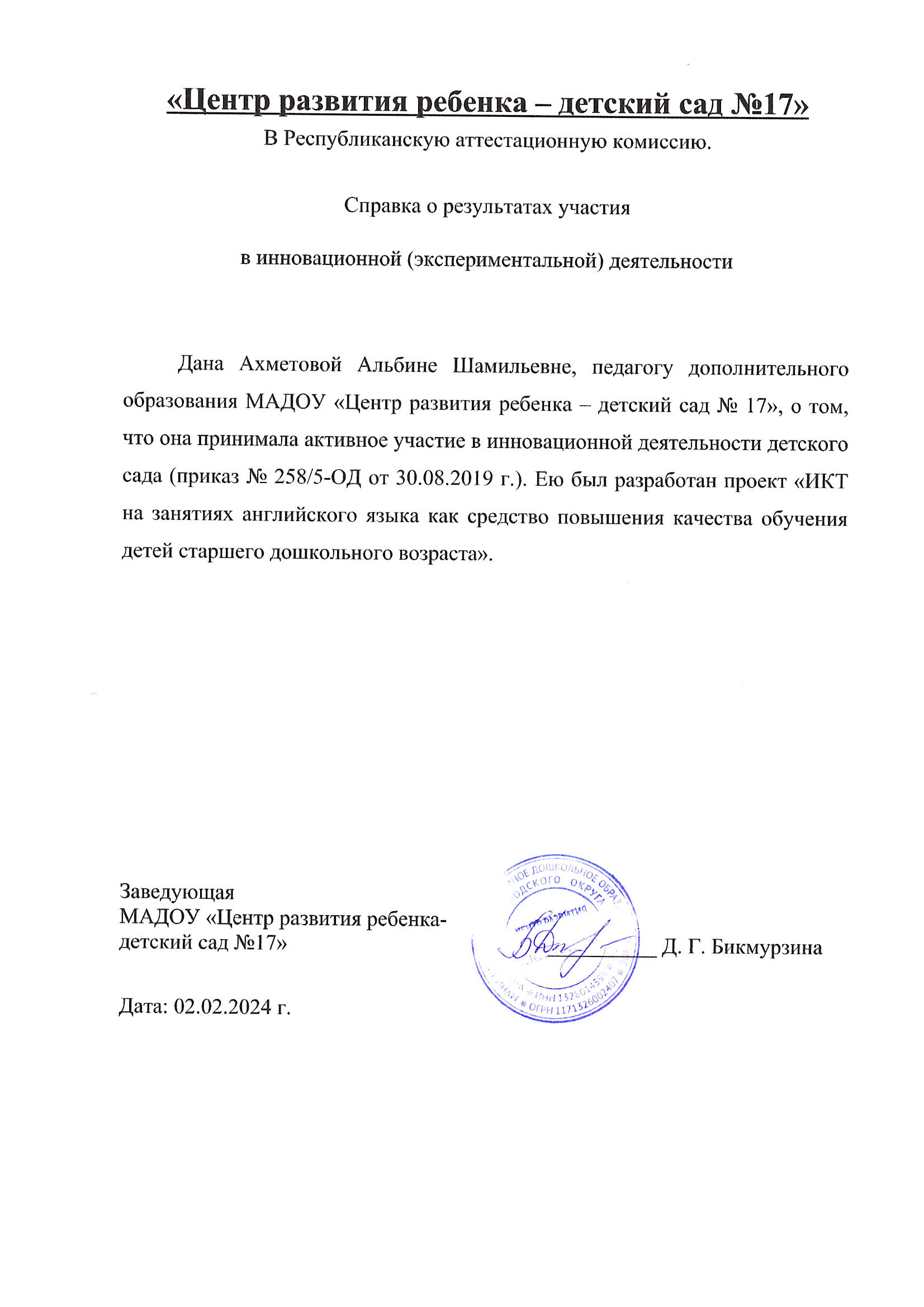 2019-proekt.doc (live.com)
Ссылка на проект:
Участие детей в
 - конкурсах; 
- выставках; 
- турнирах; 
- соревнованиях; 
- акциях; 
- фестивалях
Портал в сети Интернет
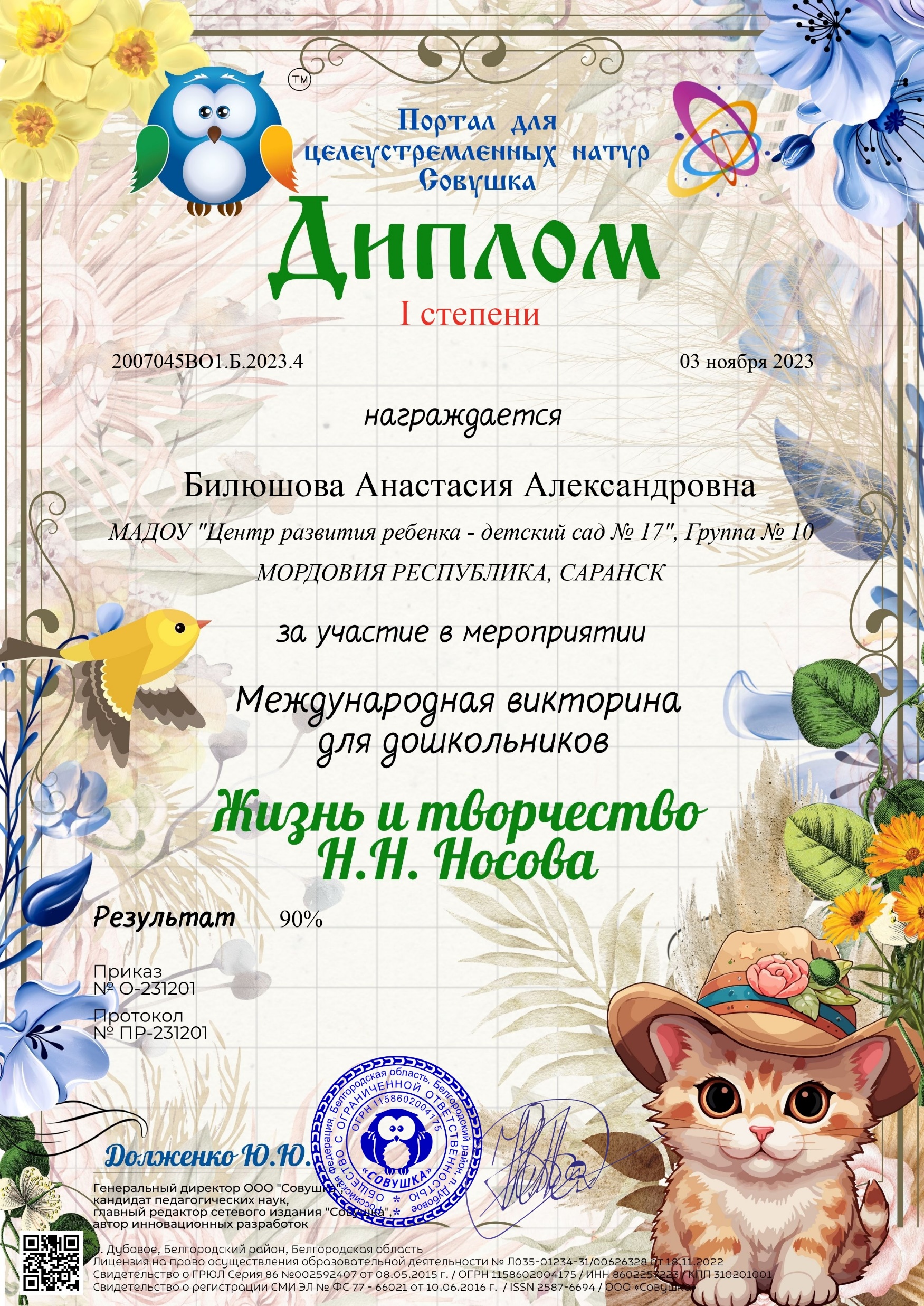 Муниципальный уровень
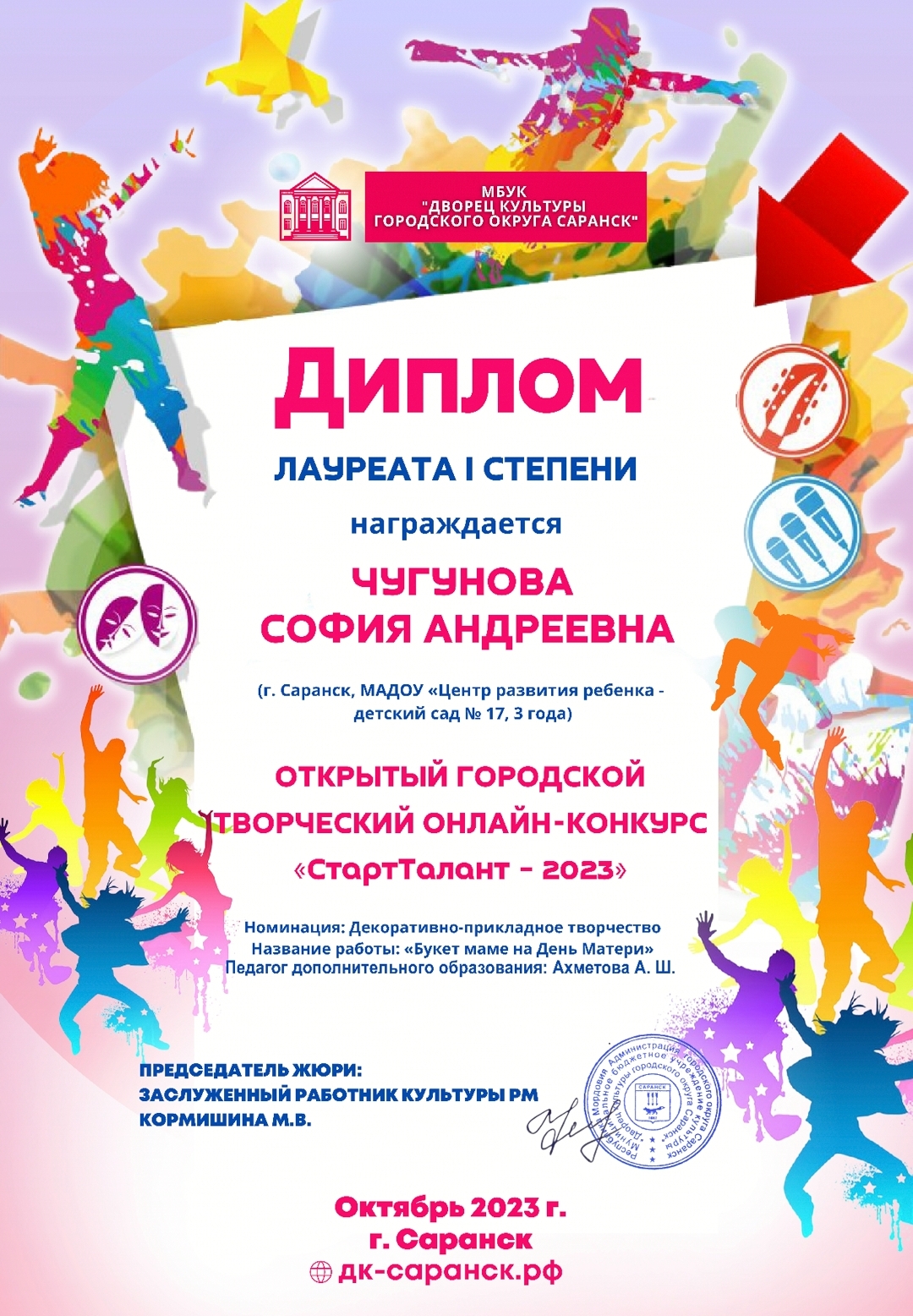 Российский уровень
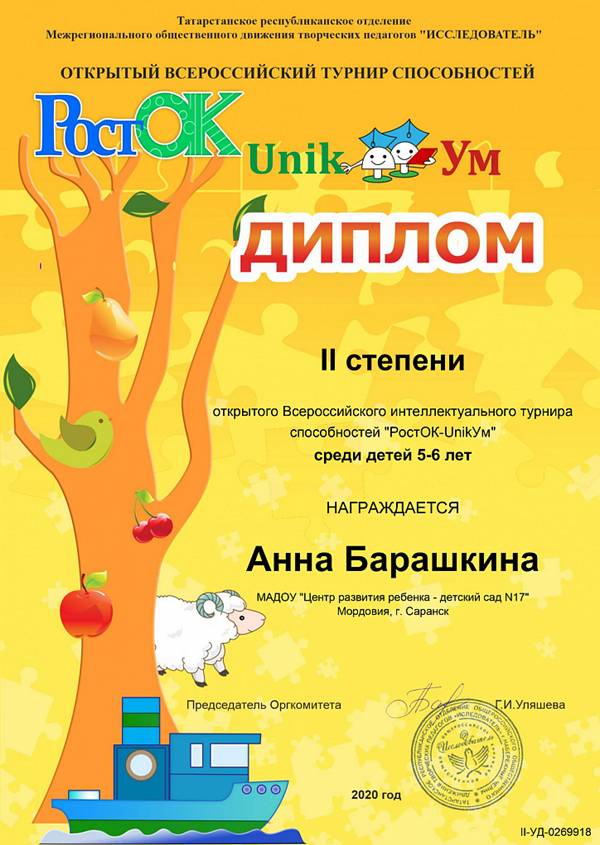 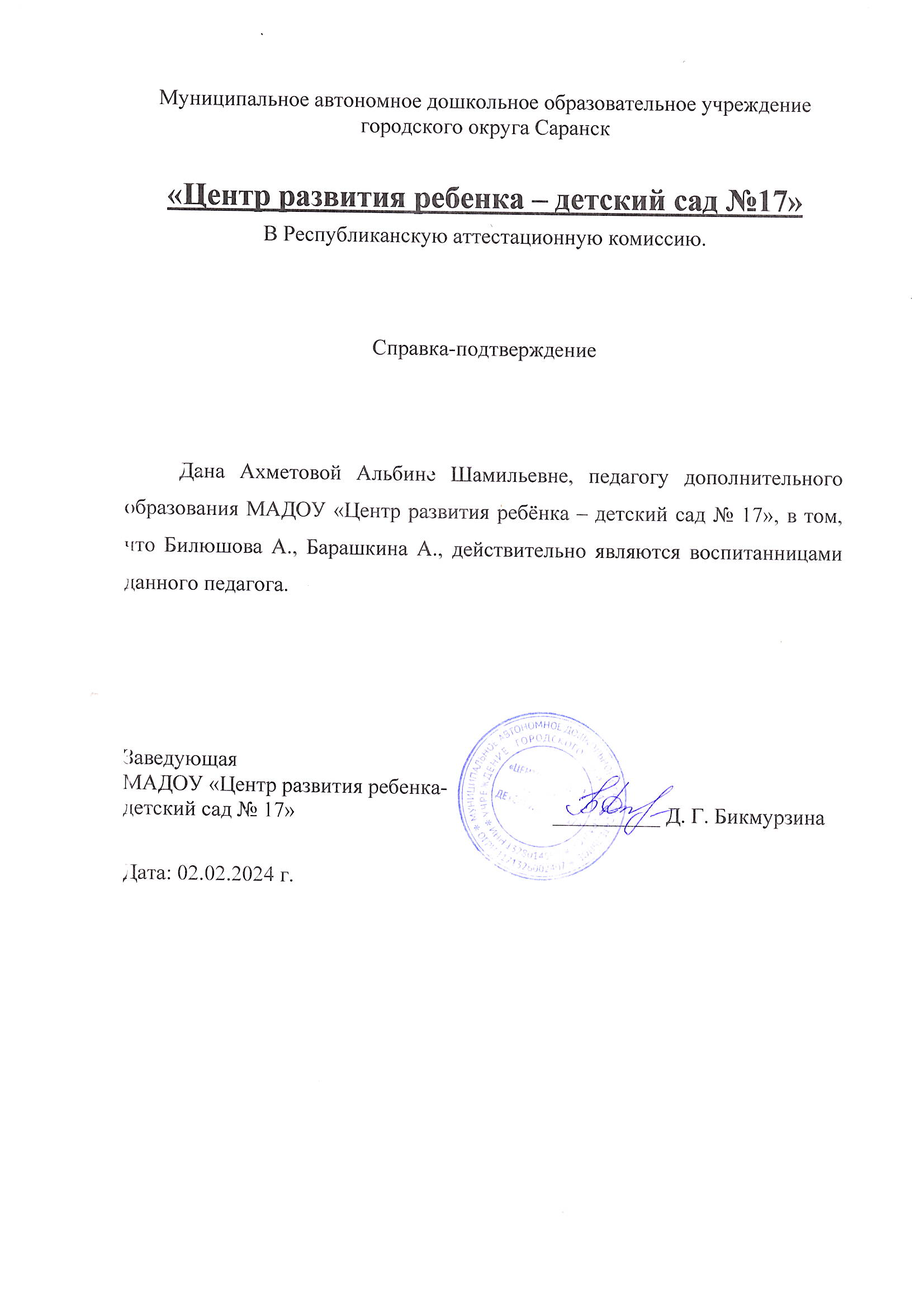 Наличие публикаций
Портал сети Интернет
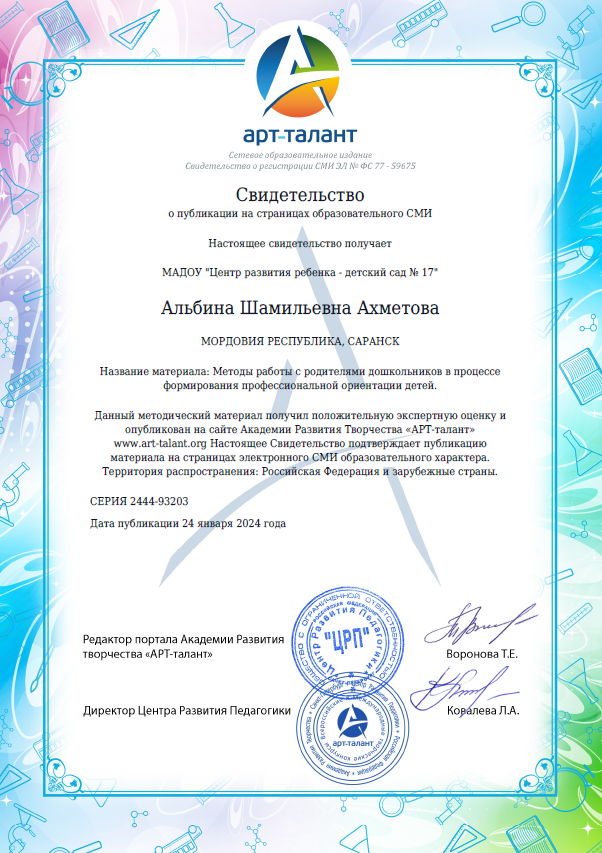 Выступления на заседаниях методических советов, научно-практических конференциях, педагогических чтениях, семинарах, секциях, форумах, радиопередачах (очно)
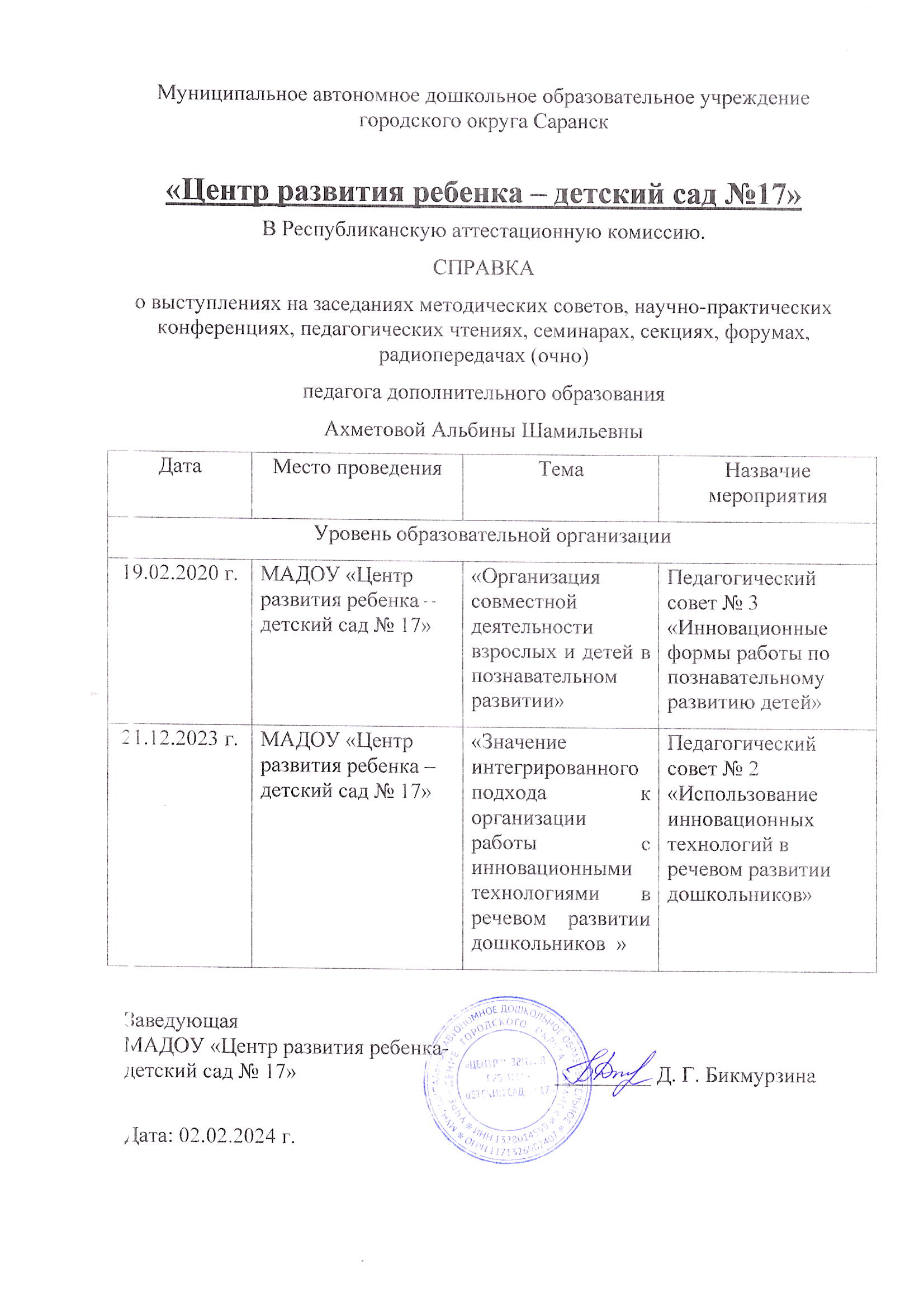 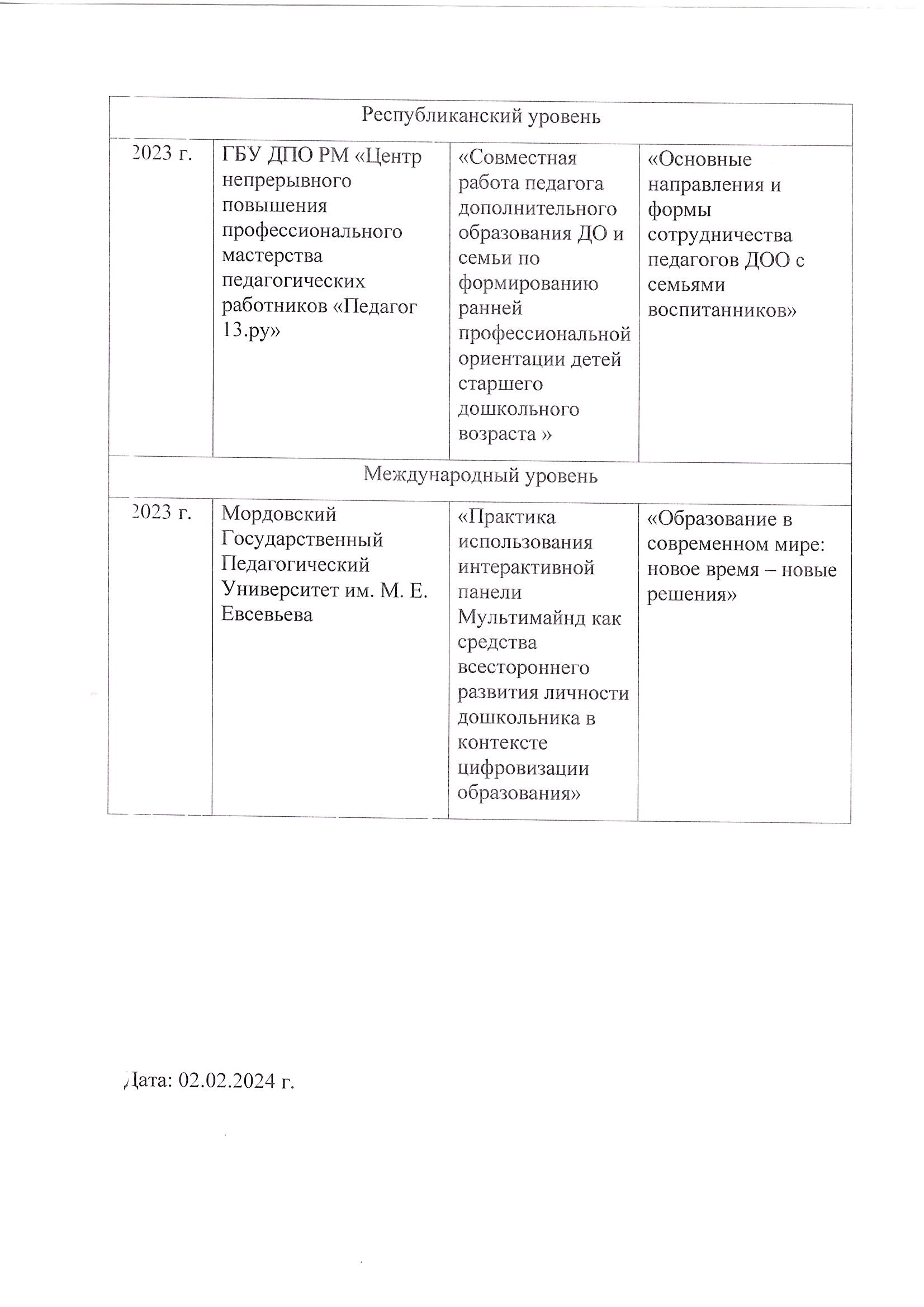 Уровень образовательной организации
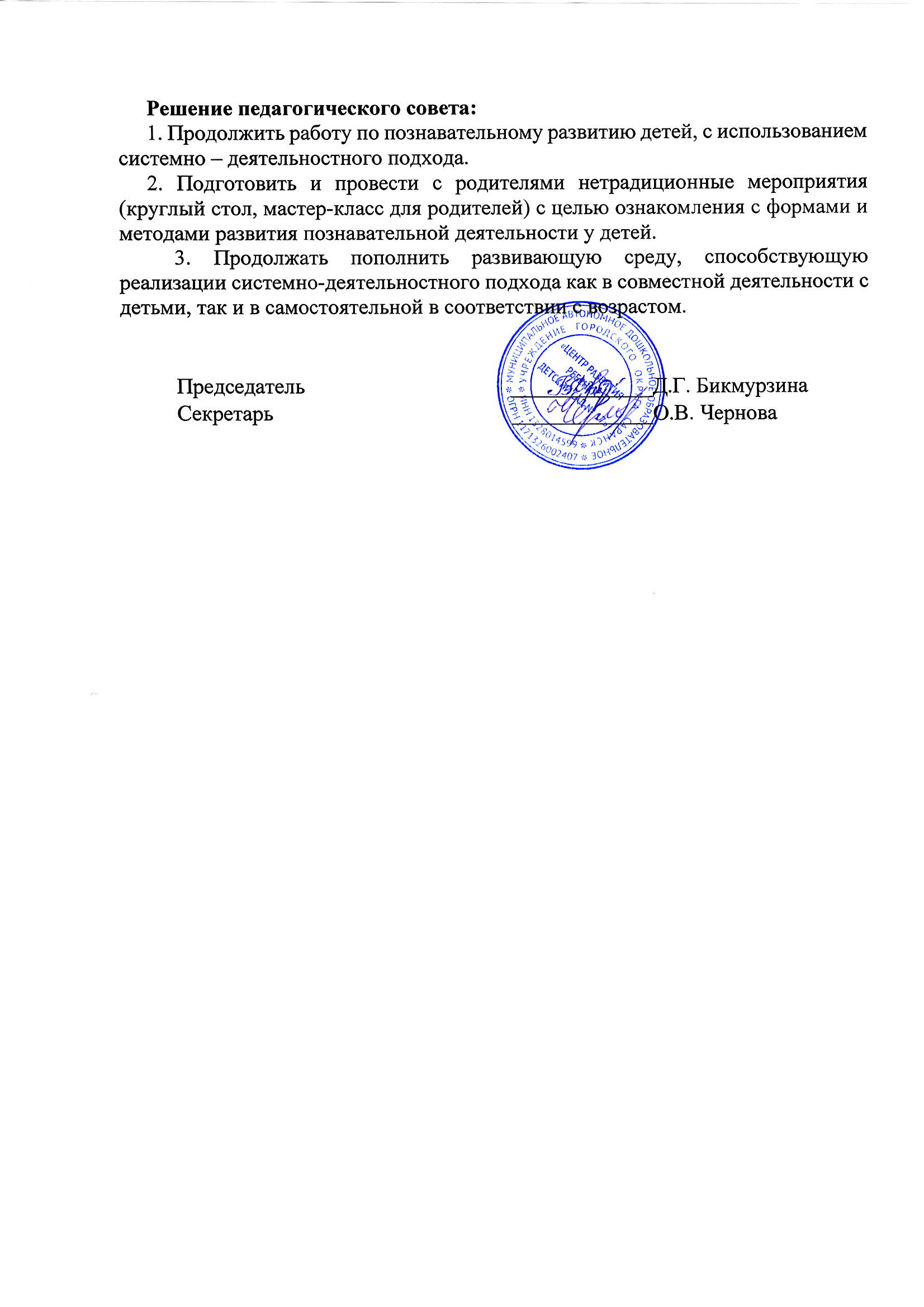 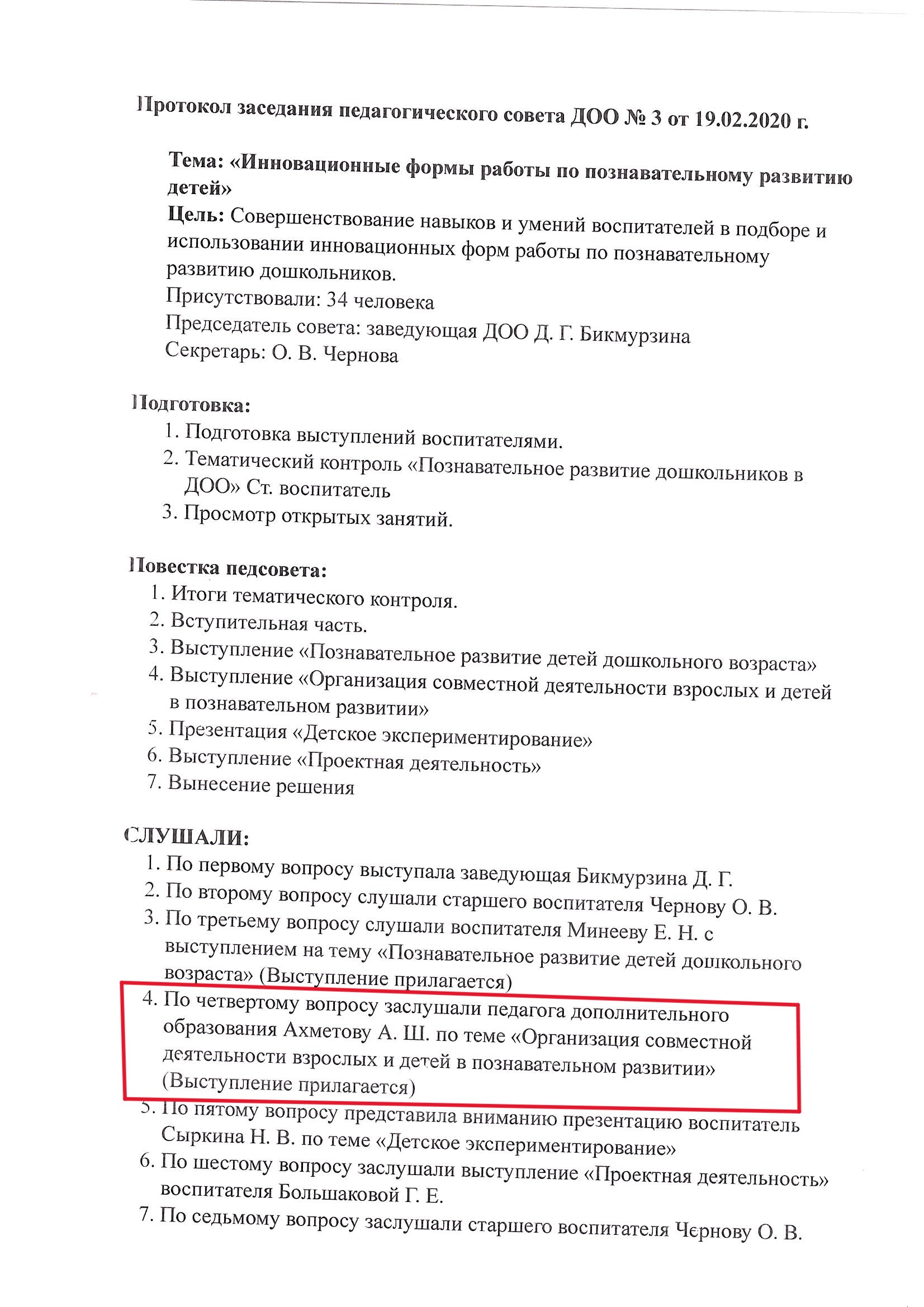 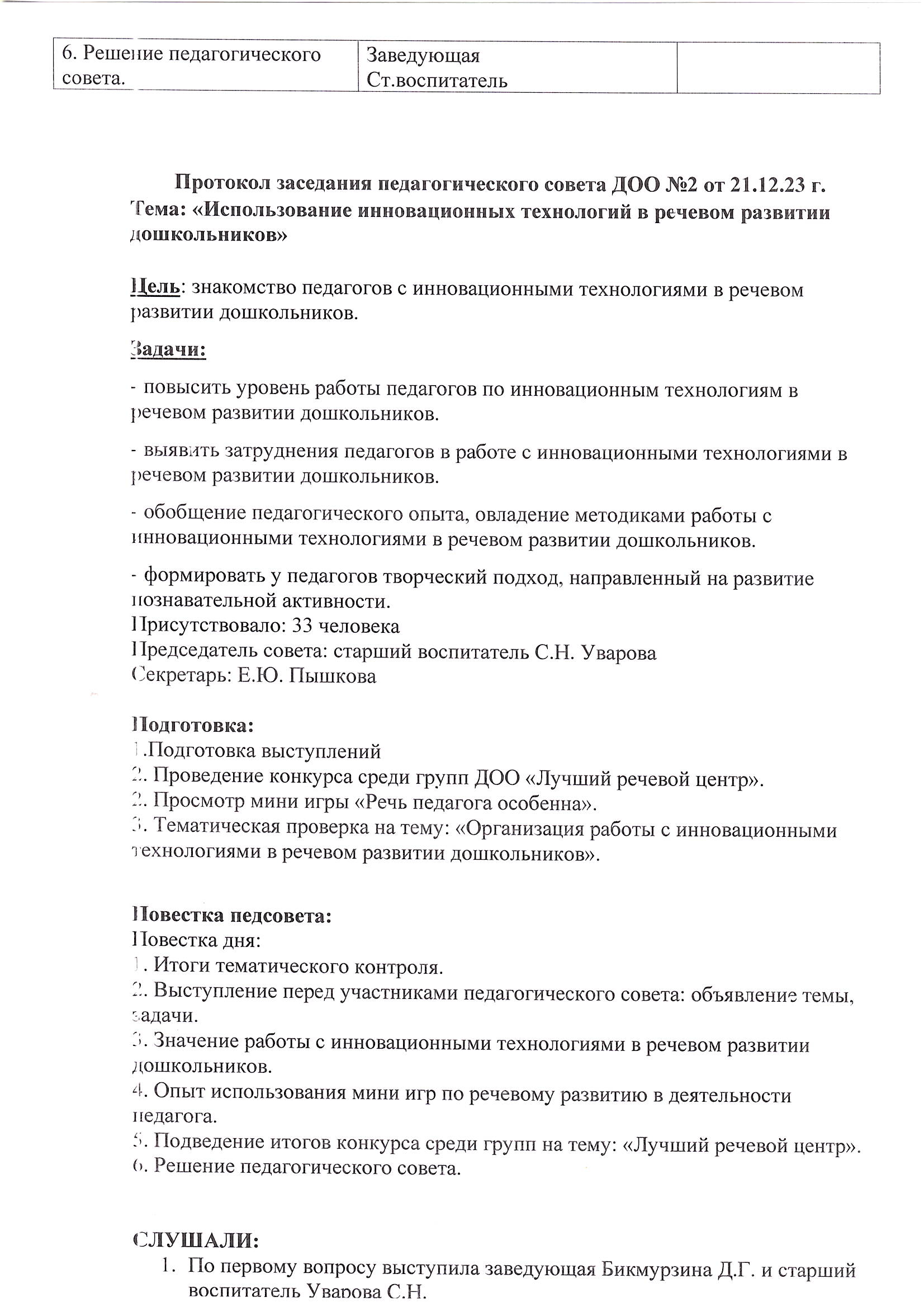 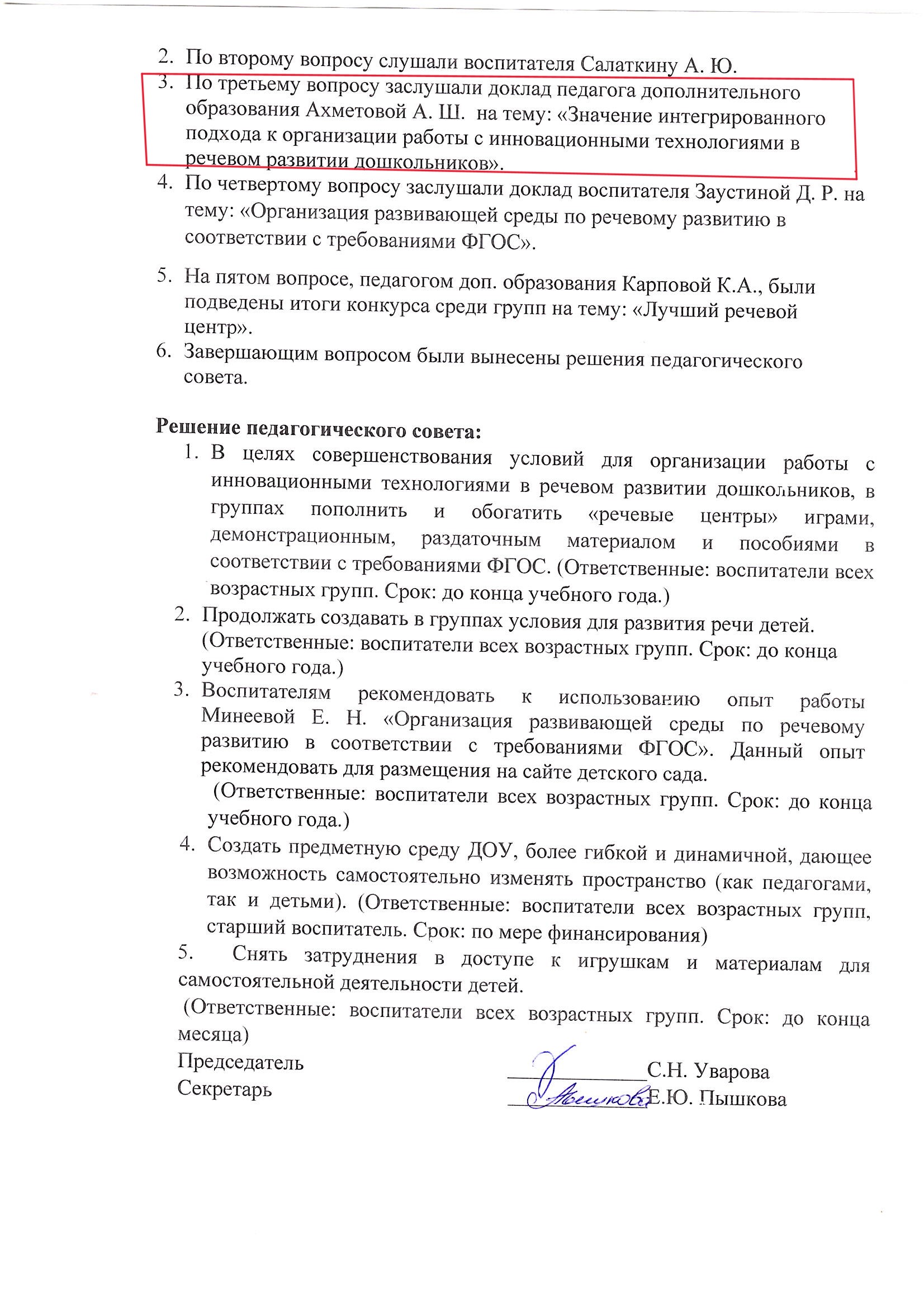 Республиканский уровень
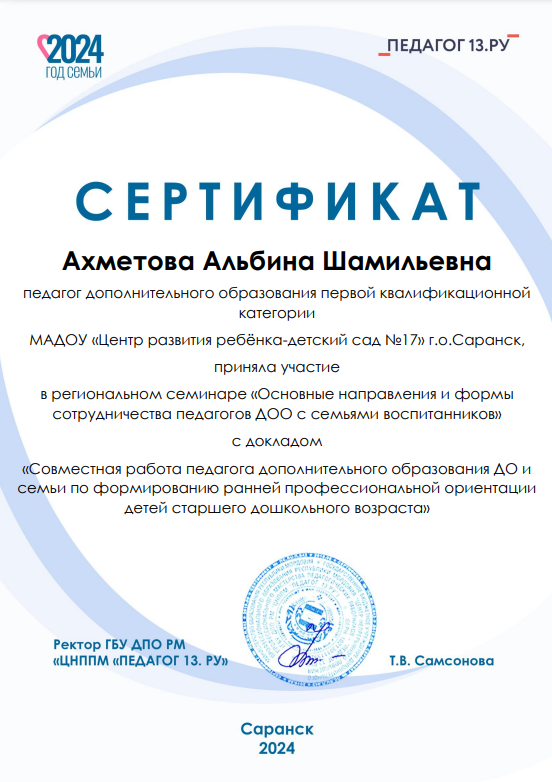 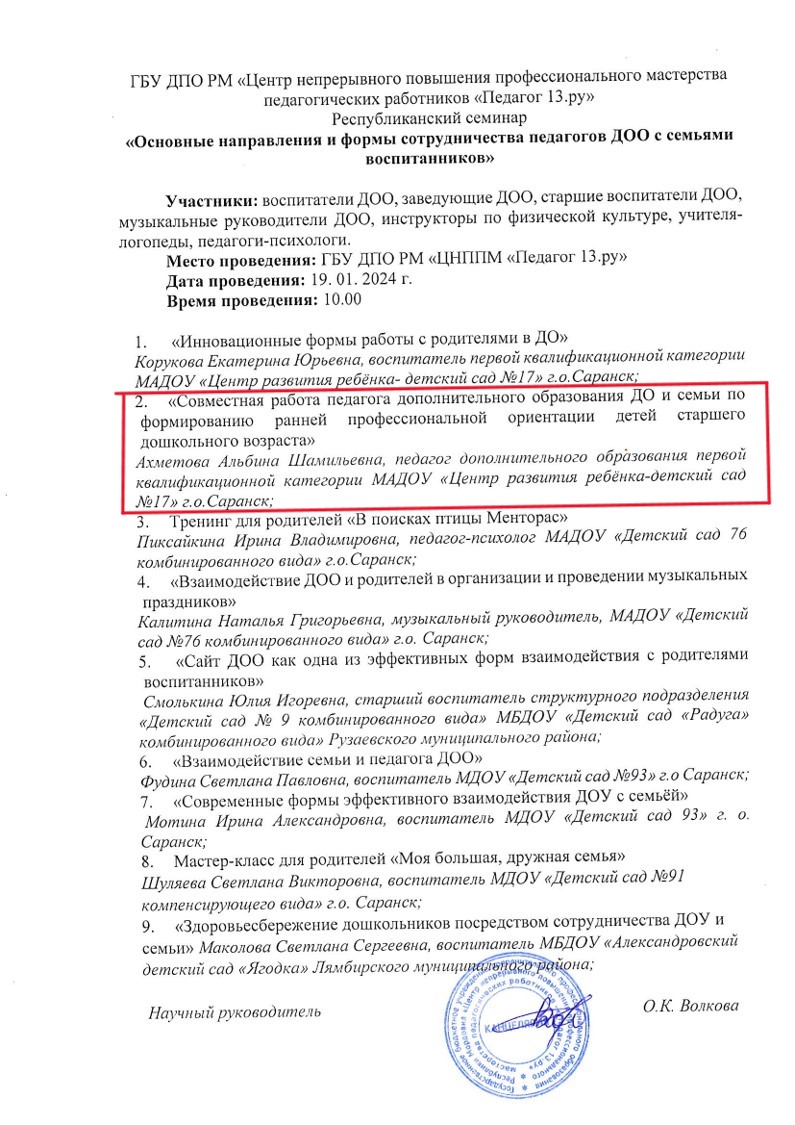 Международный уровень
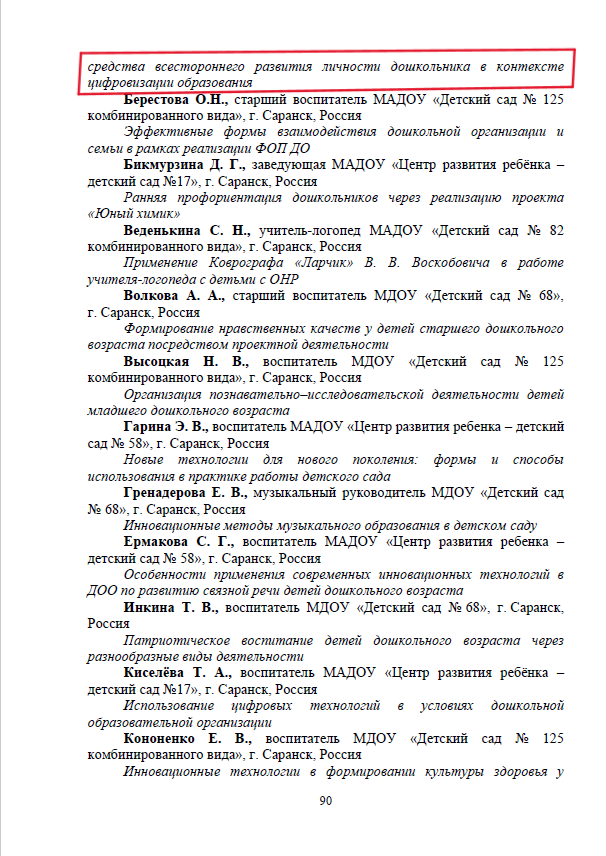 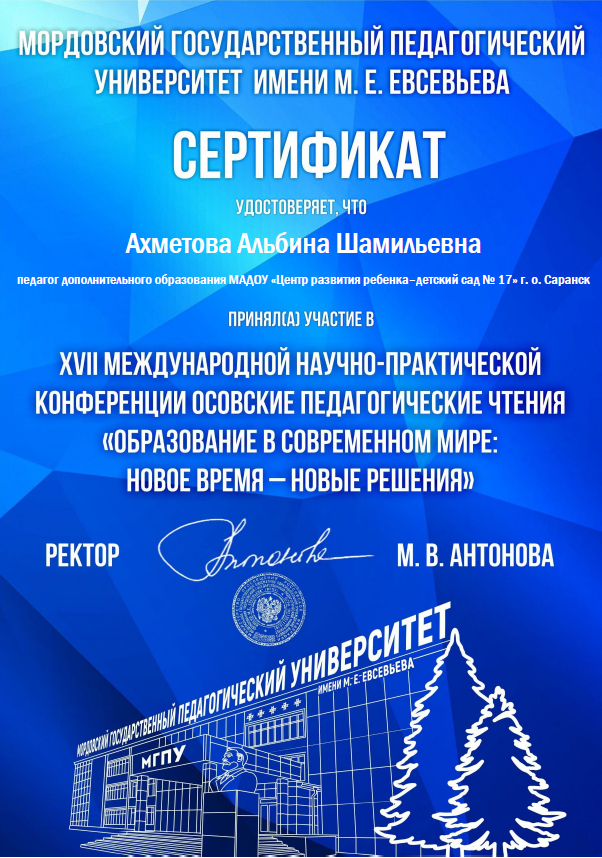 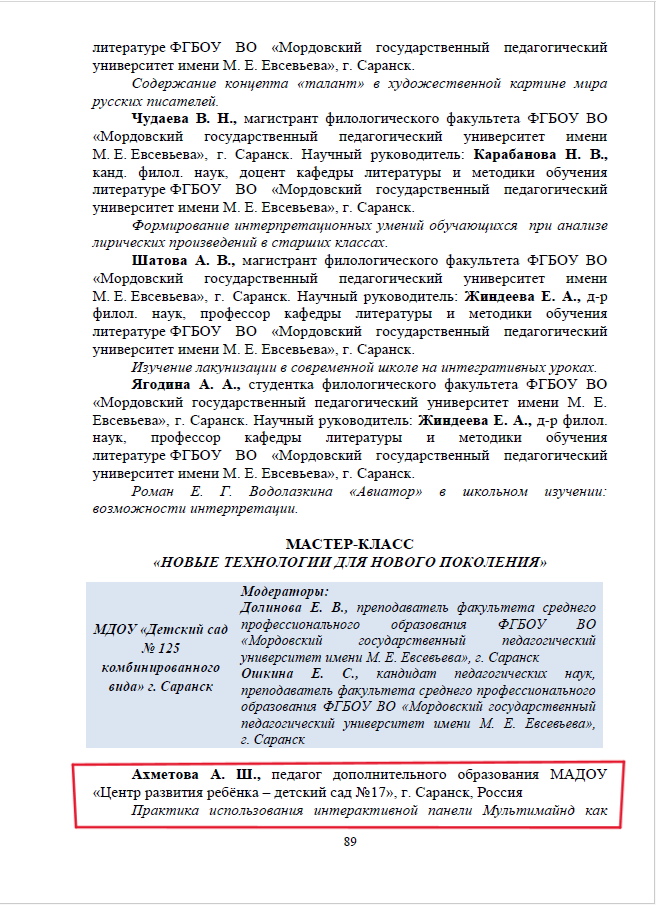 Проведение мастер-классов, открытых мероприятий
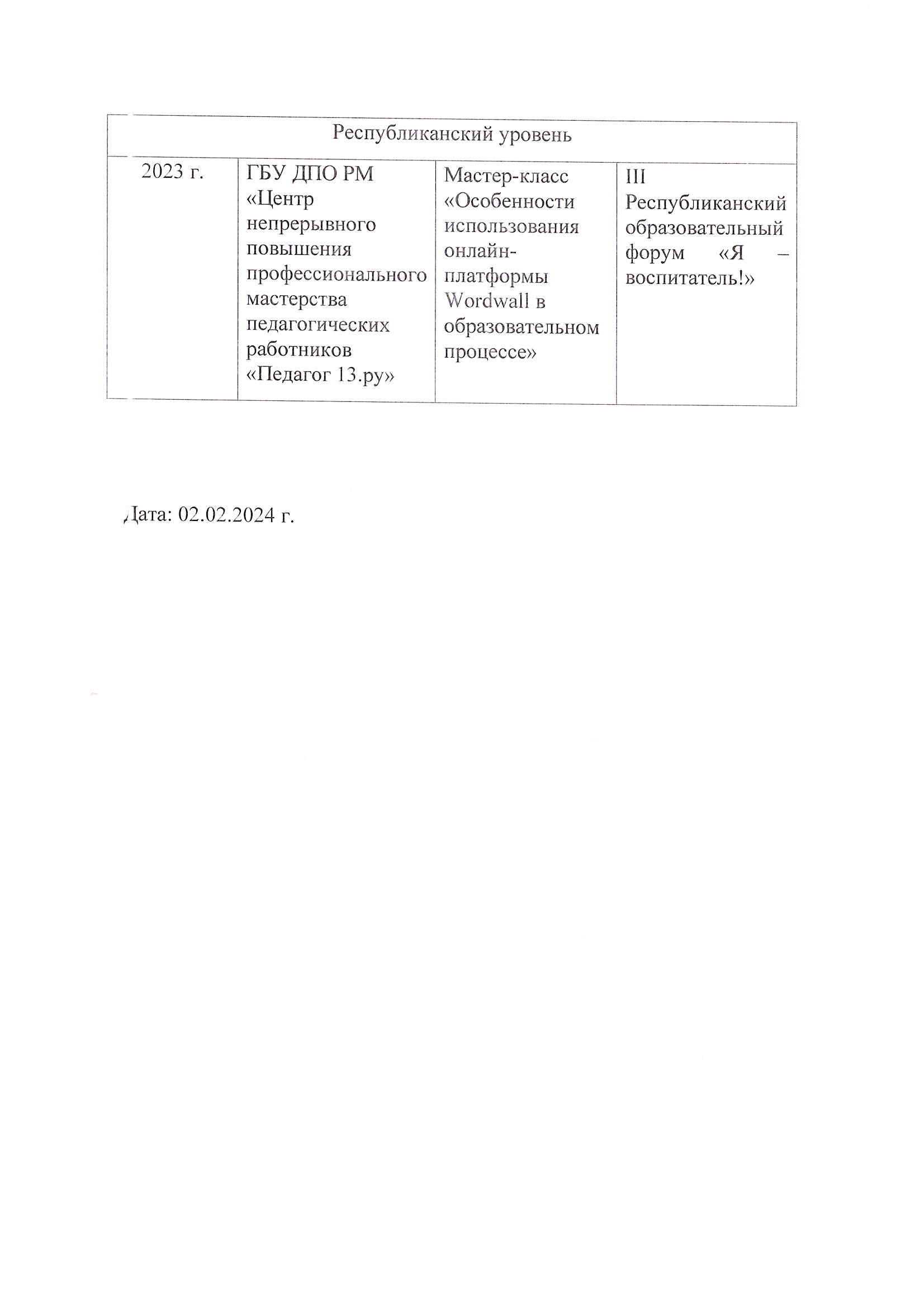 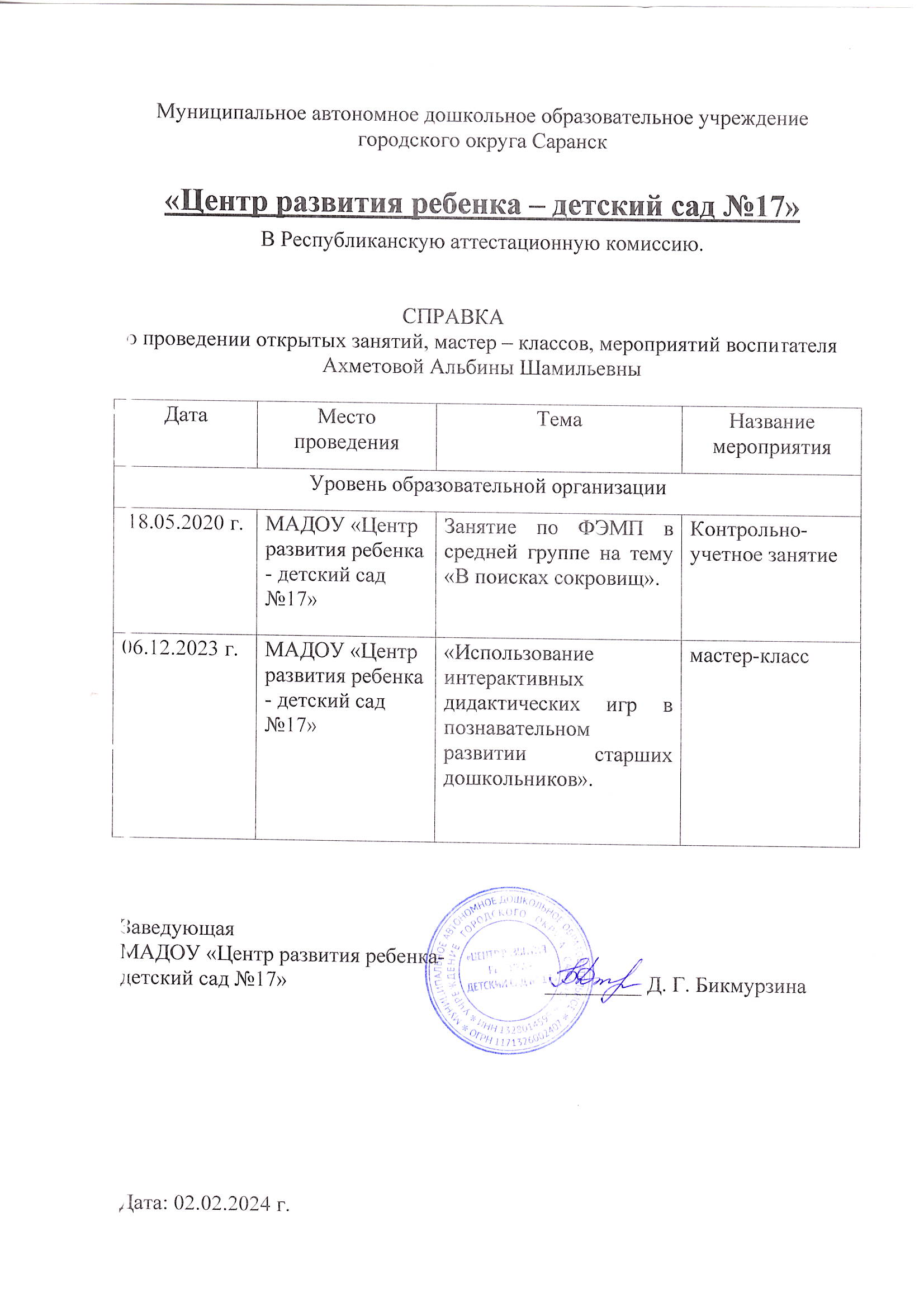 Республиканский уровень
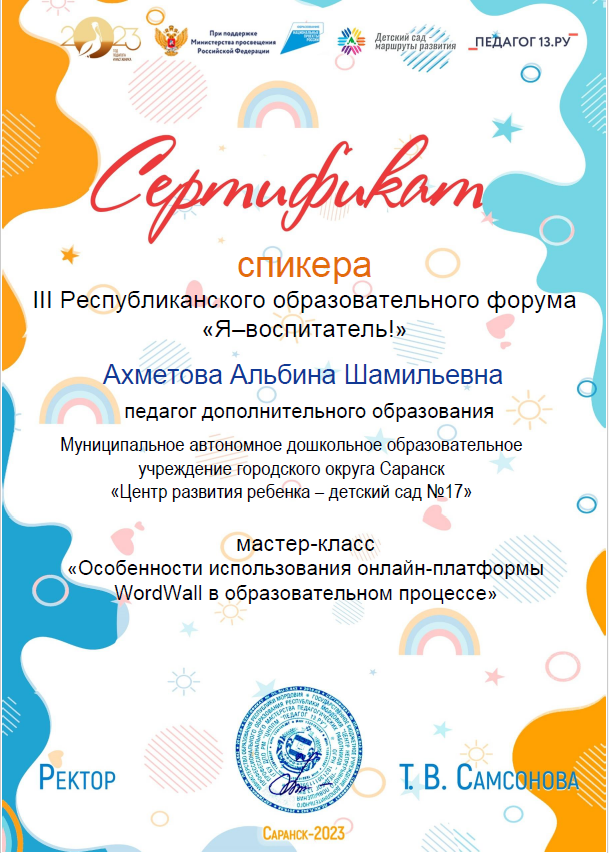 Экспертная деятельность
Российский уровень
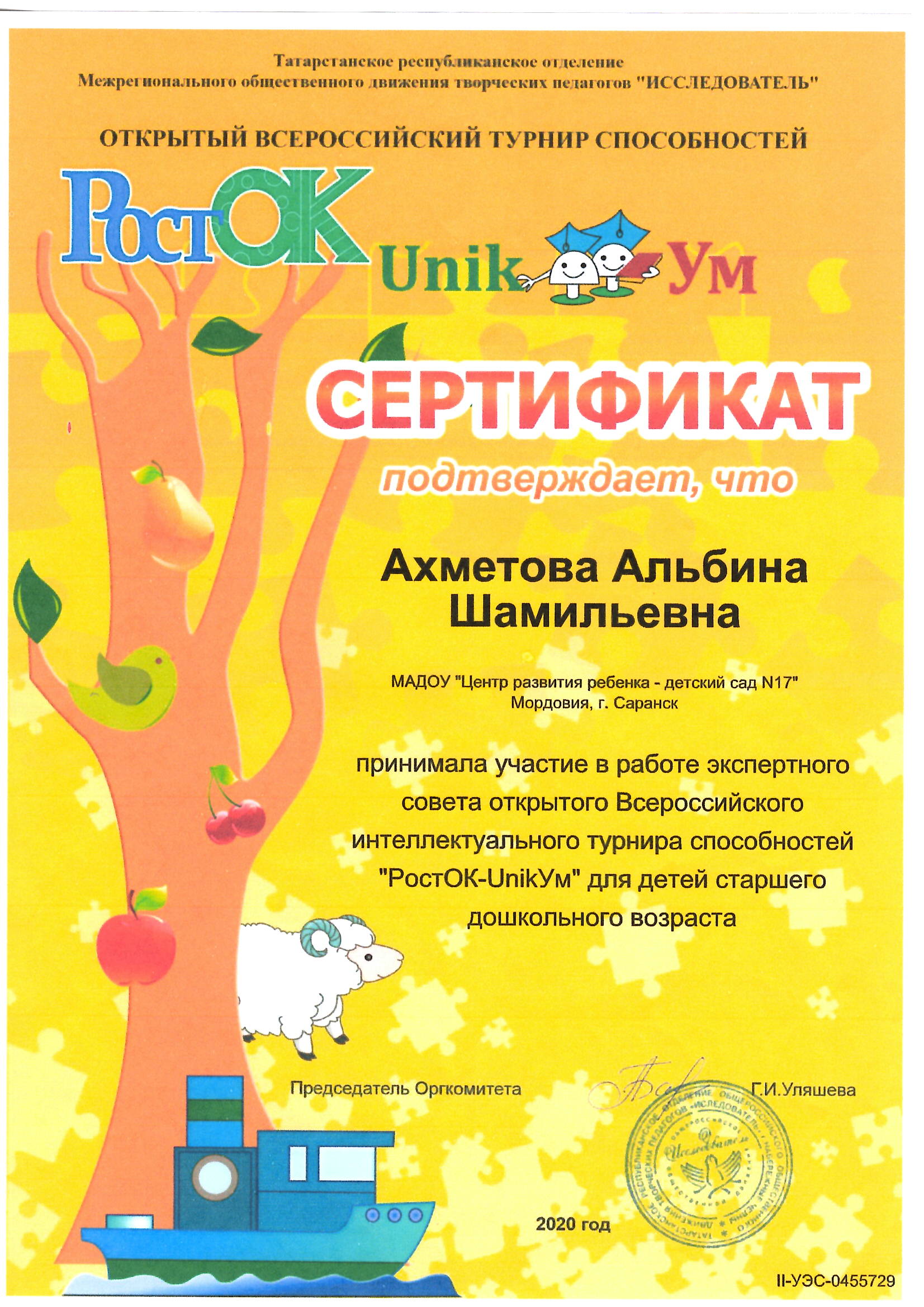 Общественно-педагогическая активность педагога: участие в комиссиях, педагогических сообществах, в жюри конкурсов
Портал сети Интернет
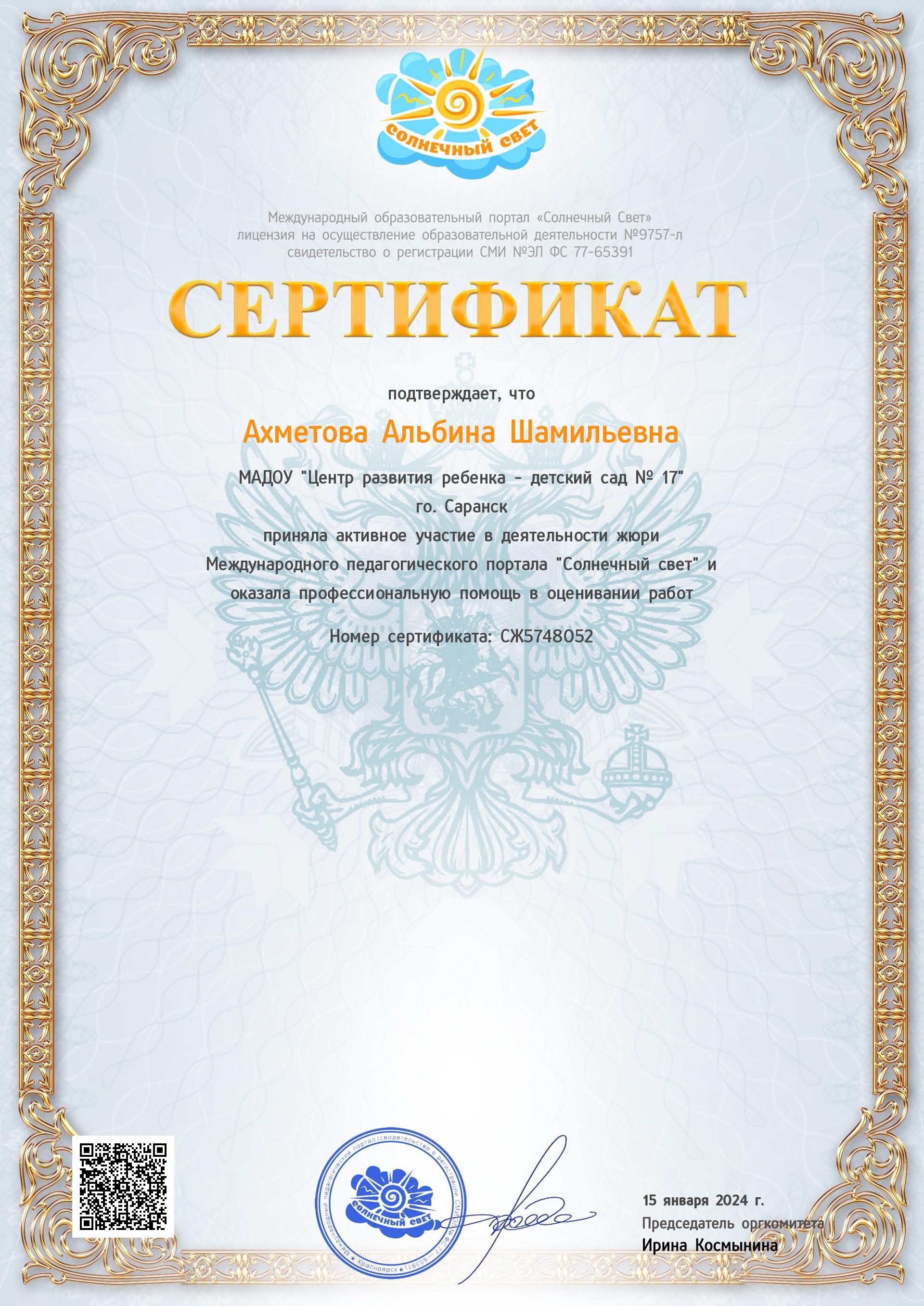 Позитивные результаты работы с детьми
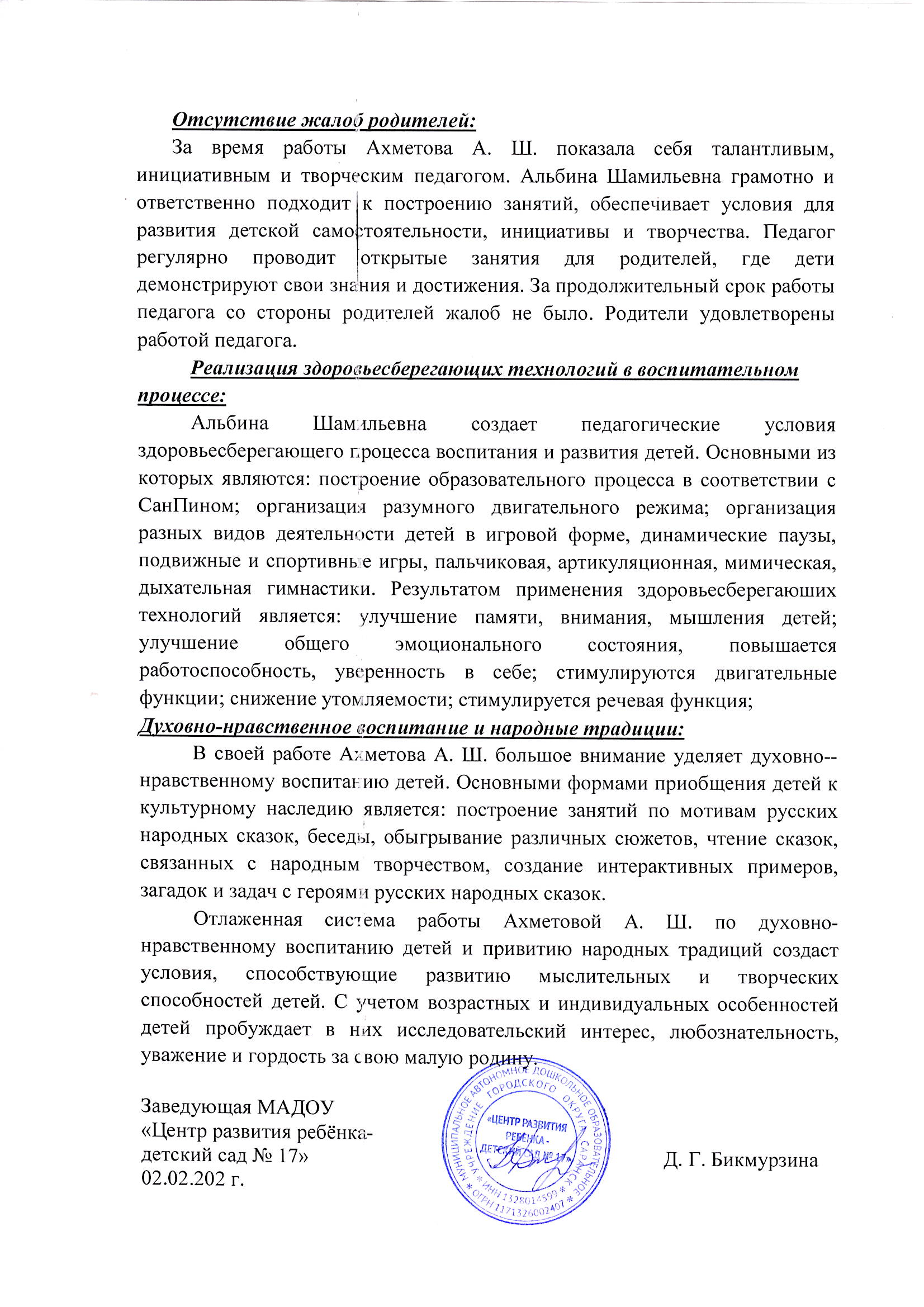 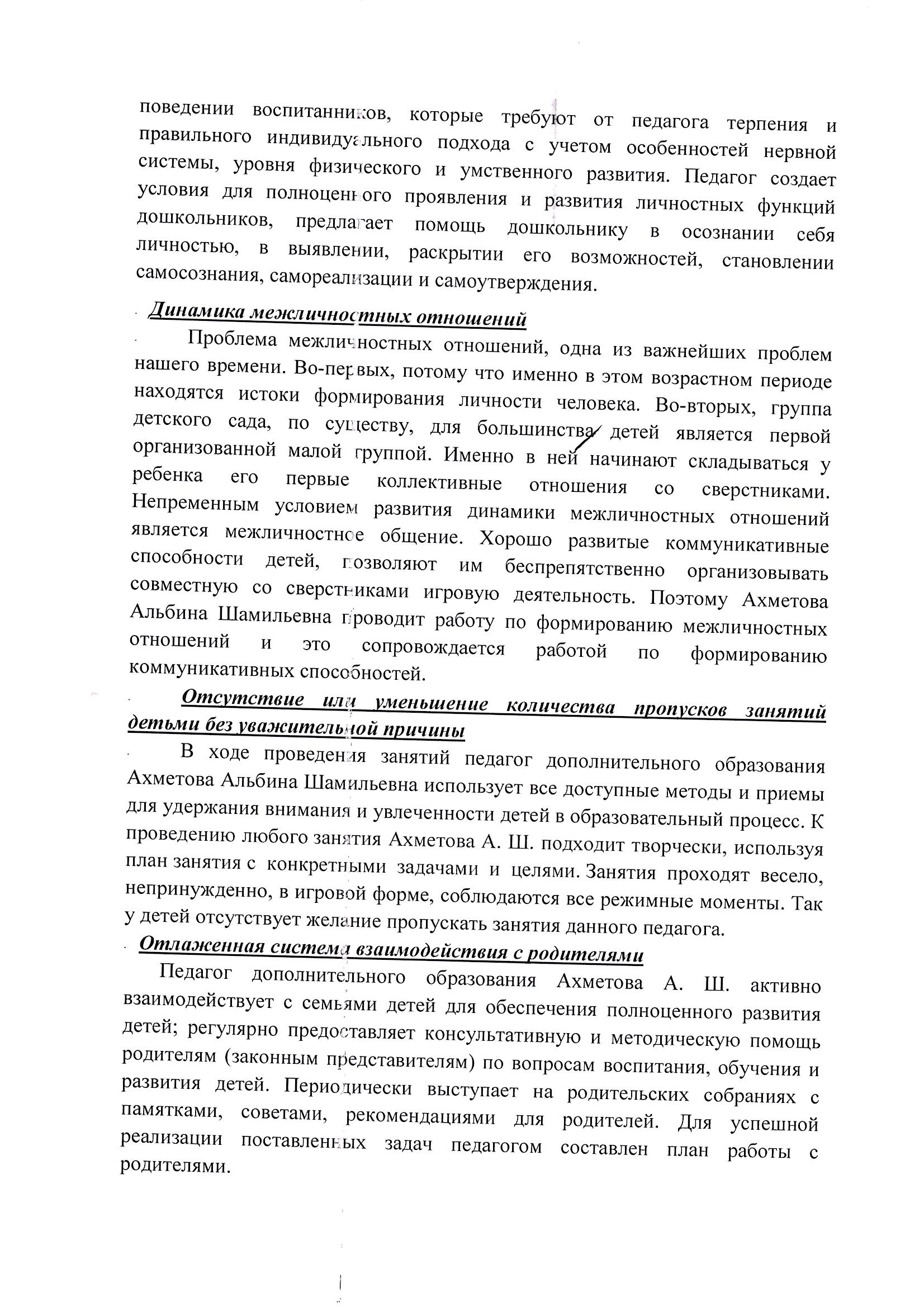 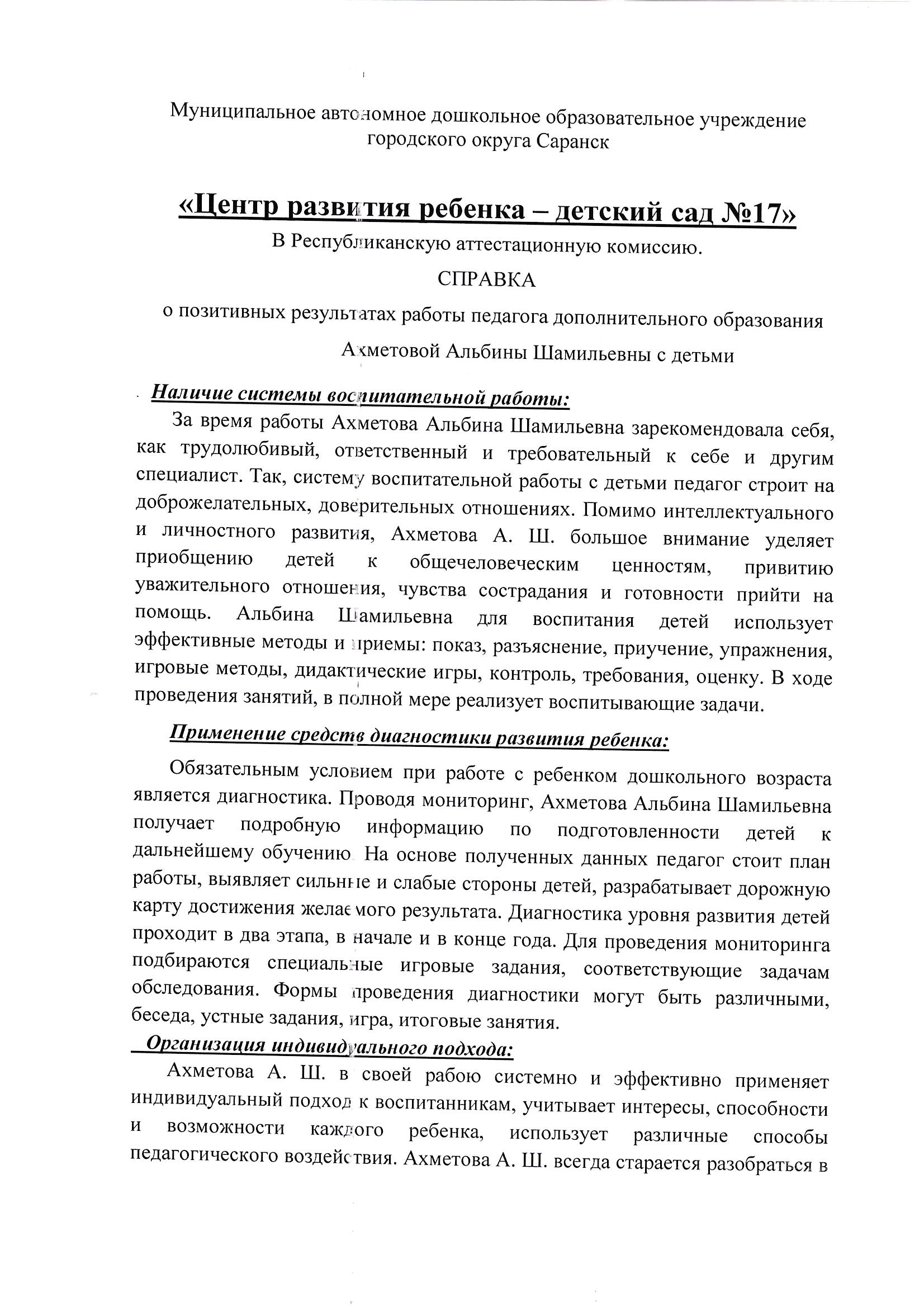 Участие педагога в профессиональных конкурсах
Портал сети Интернет
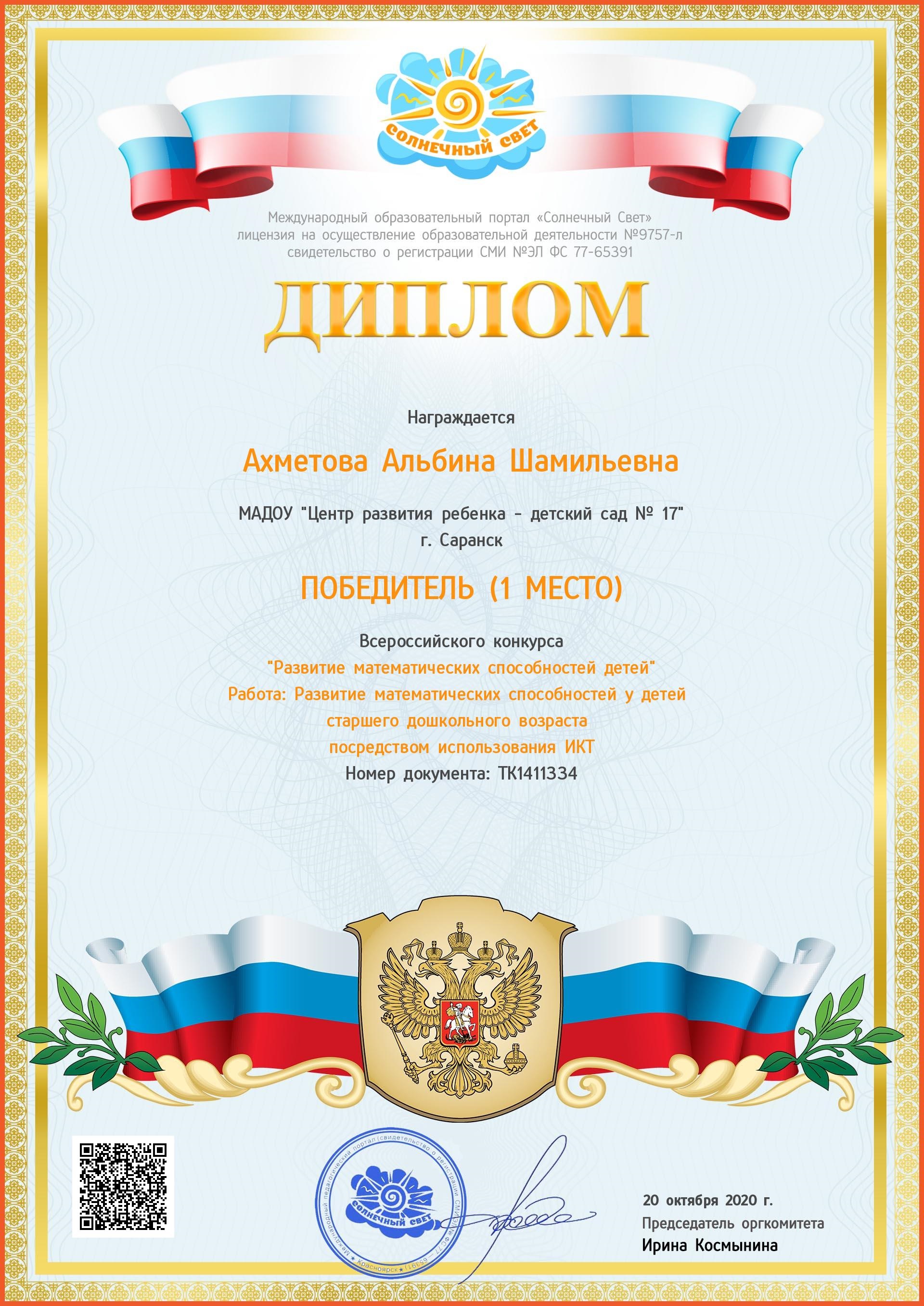 Республиканский уровень
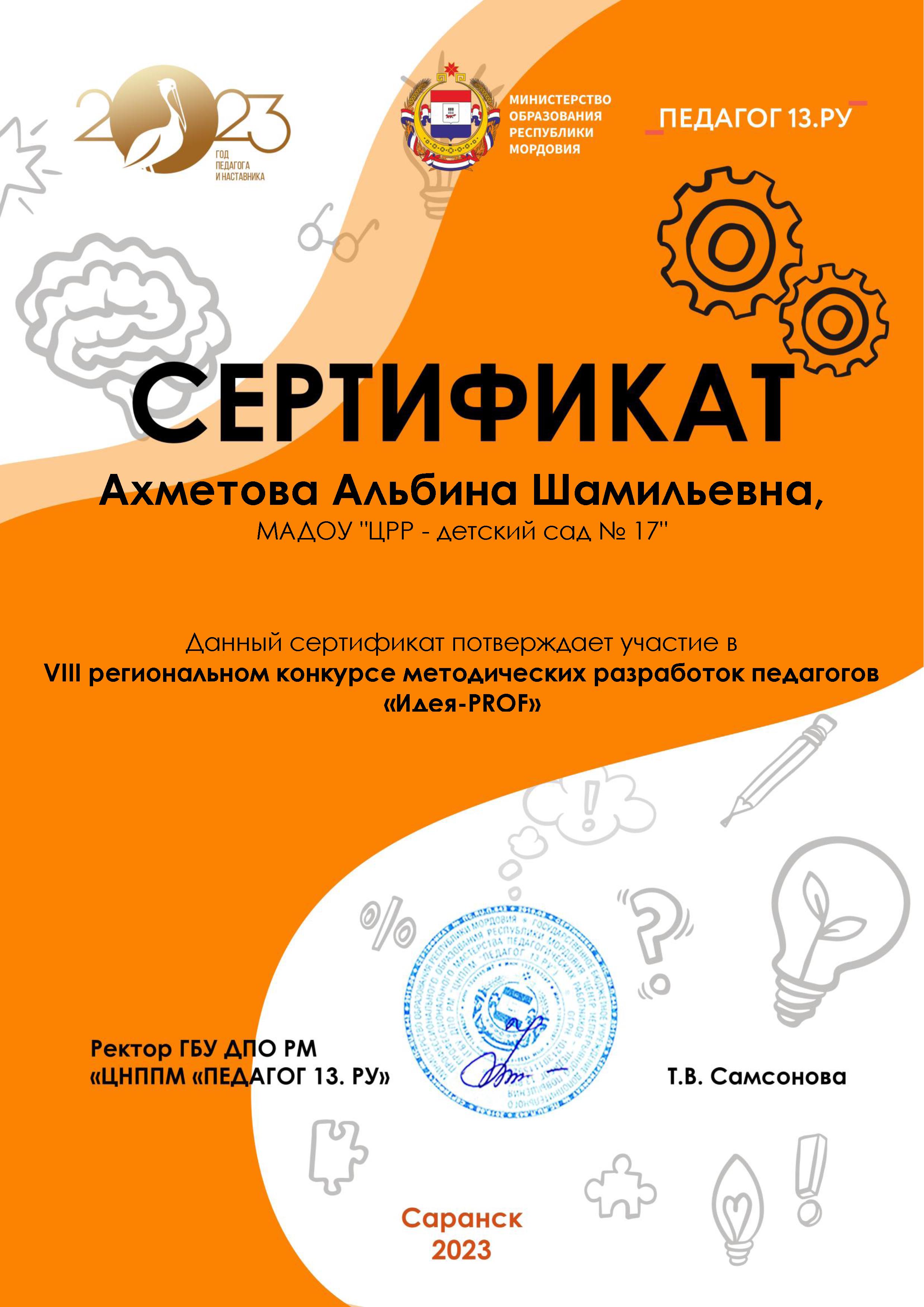 Награды и поощрения
Портал сети Интернет
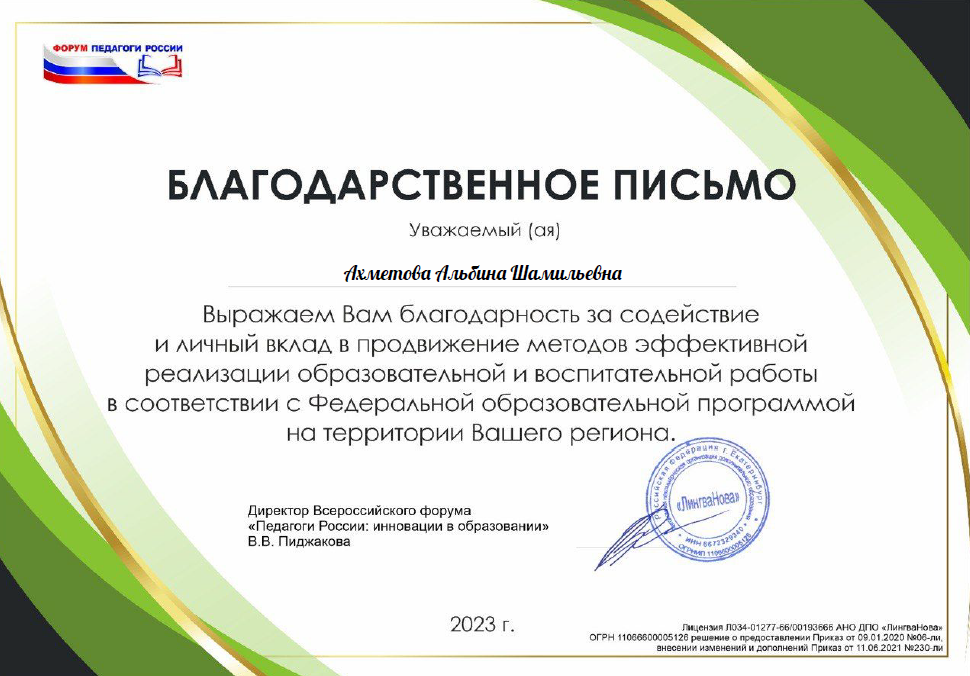 Спасибо за внимание!